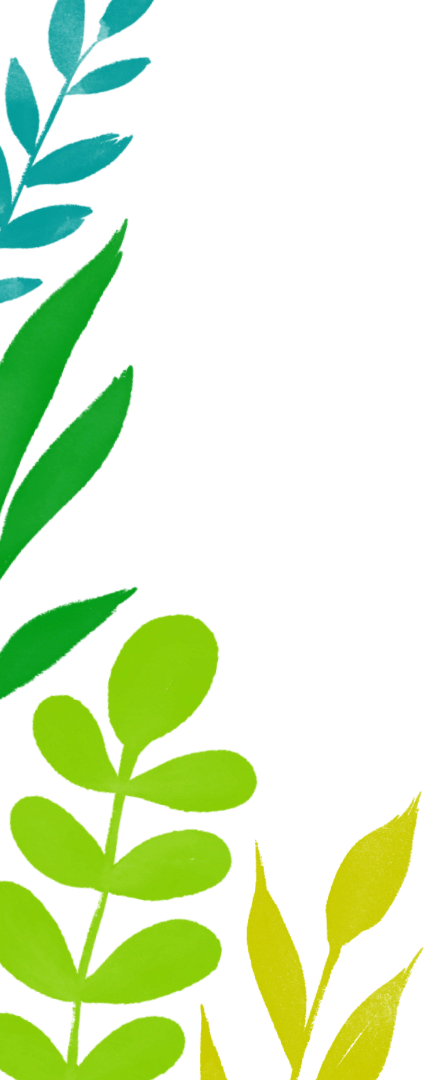 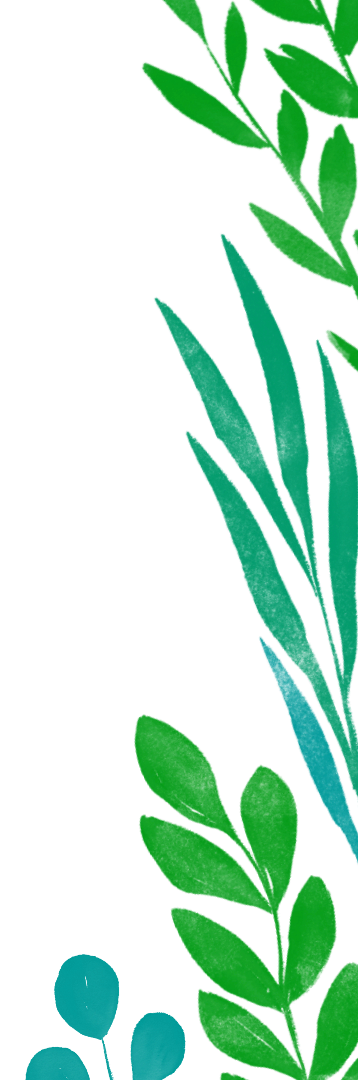 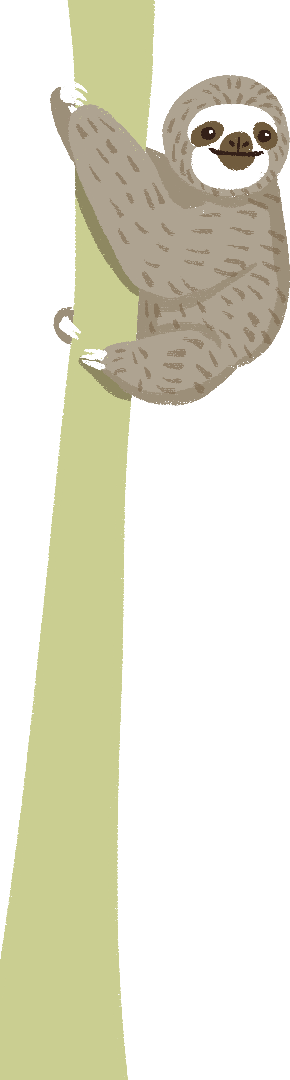 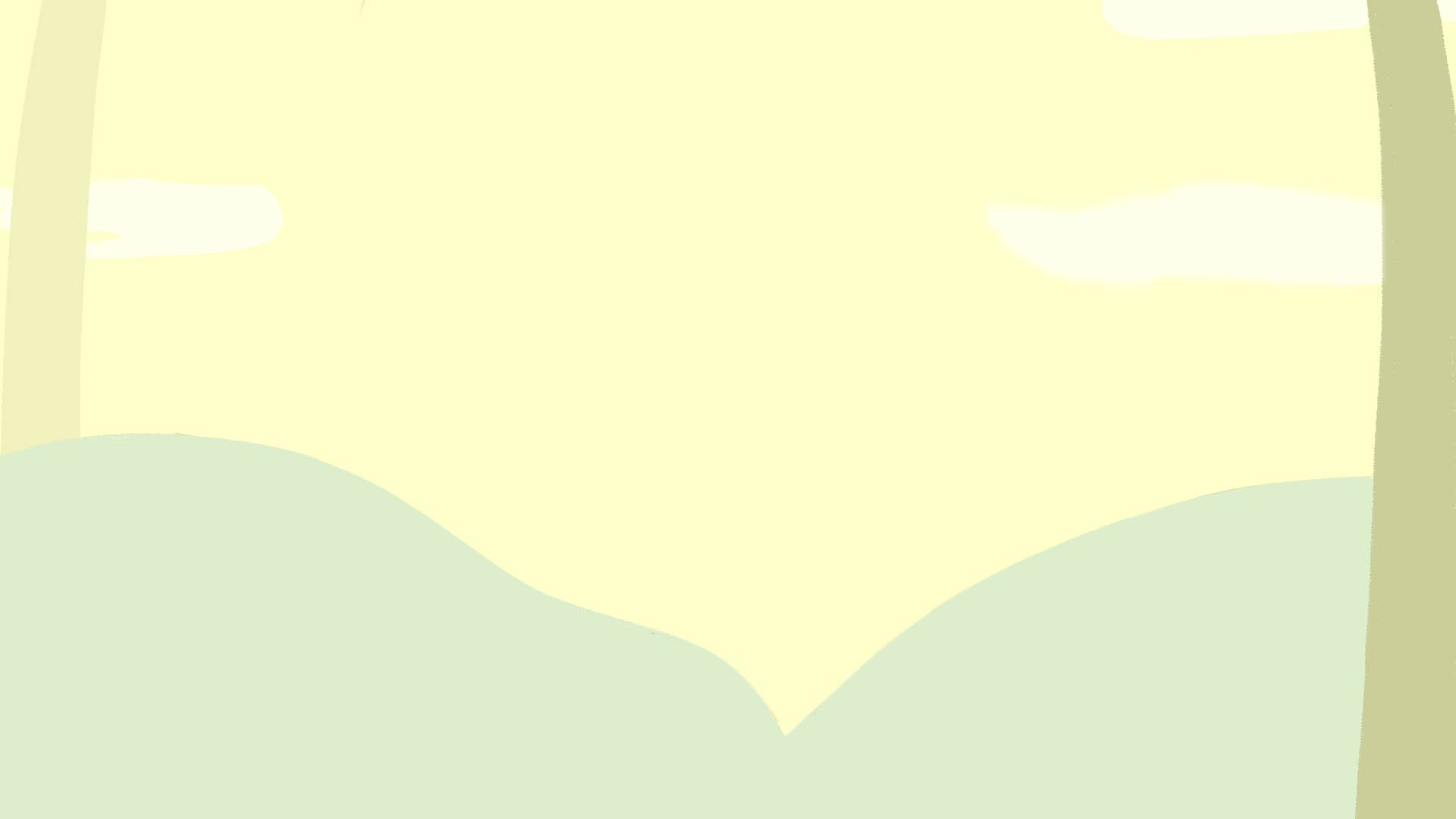 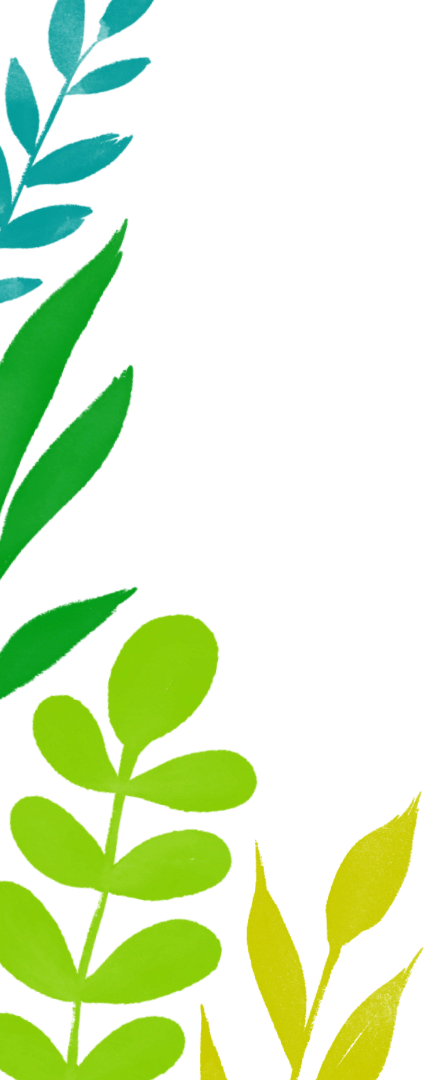 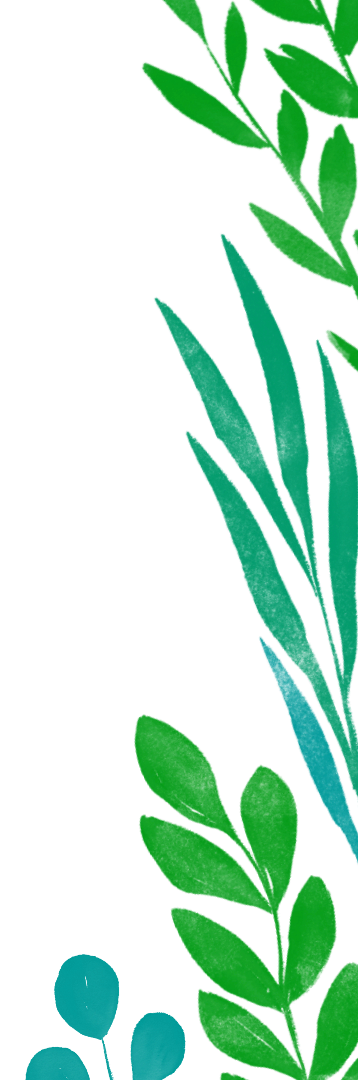 Toán
LUYỆN TẬP
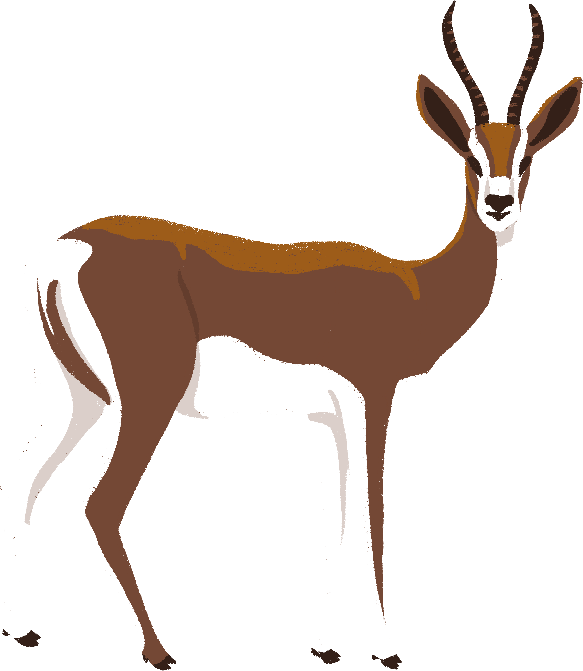 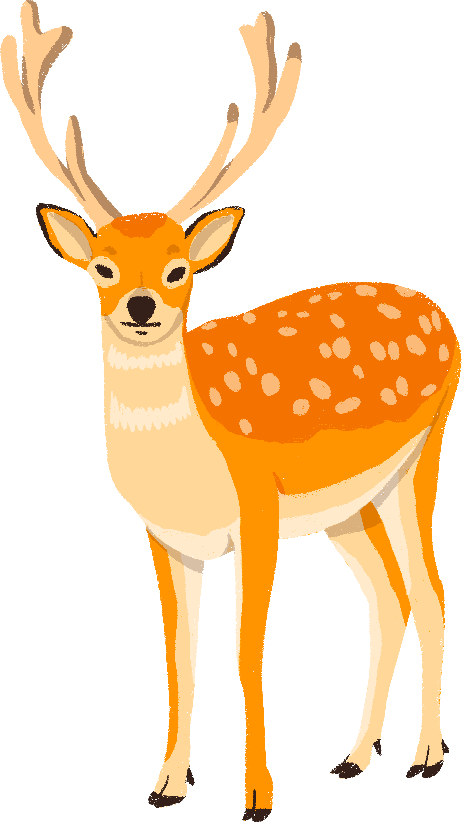 (Trang 72)
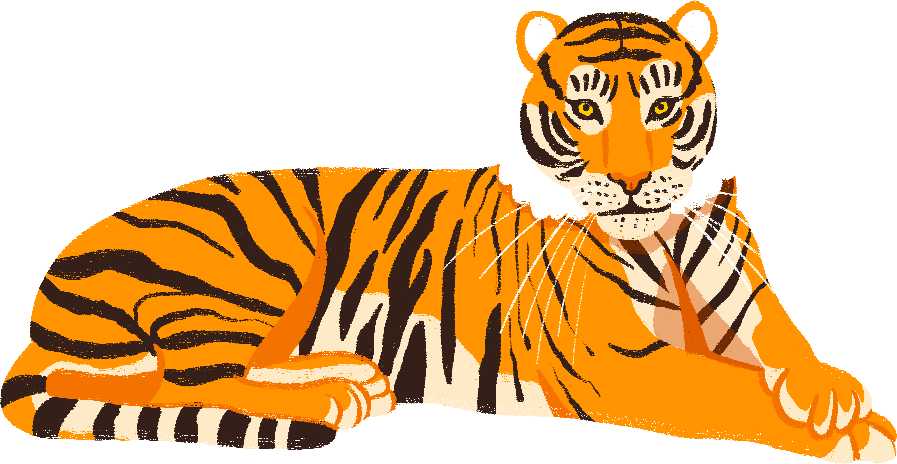 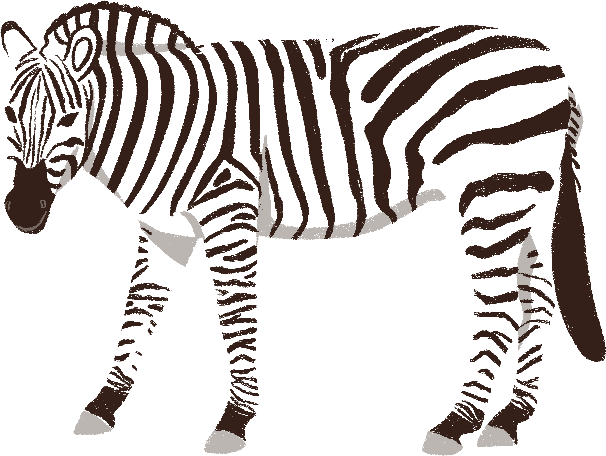 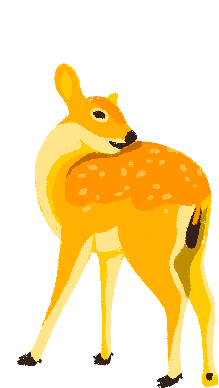 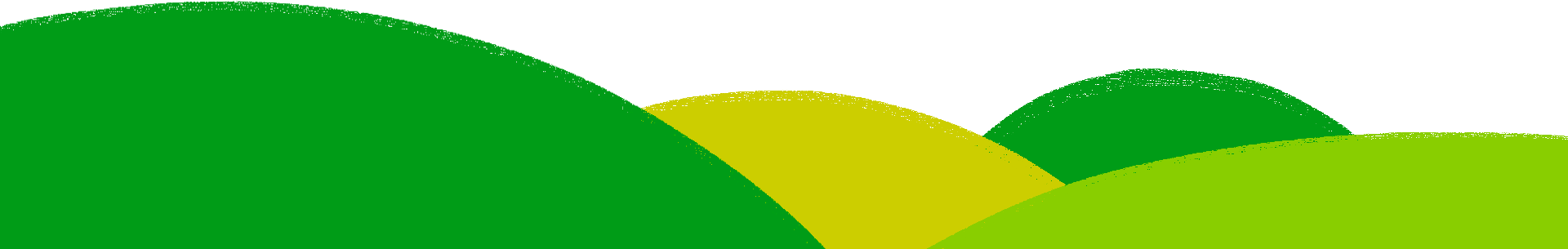 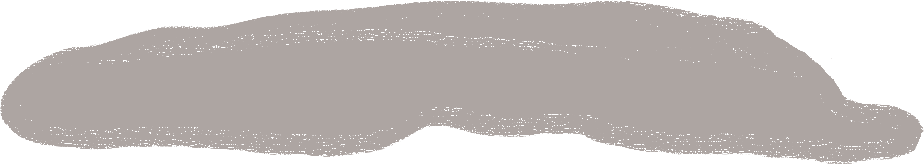 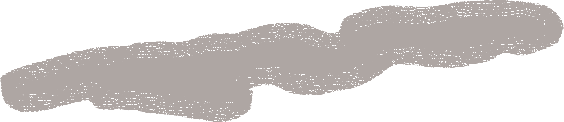 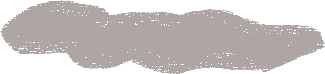 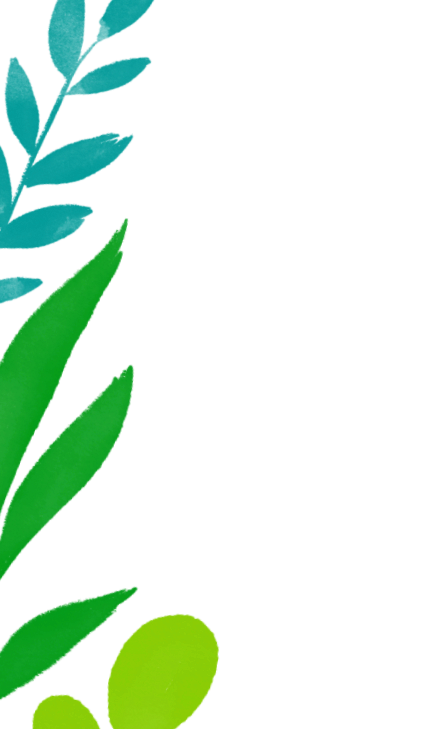 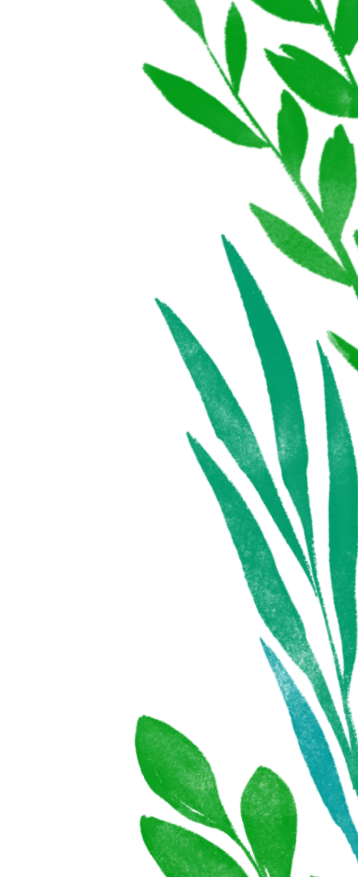 …
Bài 1: Đặt tính rồi tính:
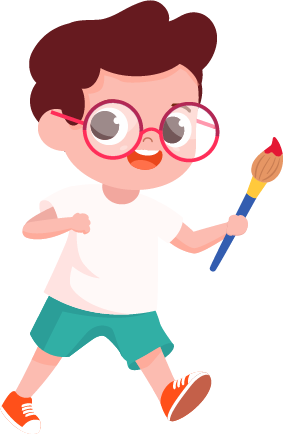 a. 17,55 : 3,9
b. 0,603 : 0,09
c. 0,3068 : 0,26
d. 98,156 : 4,63 
(ngoài chuẩn)
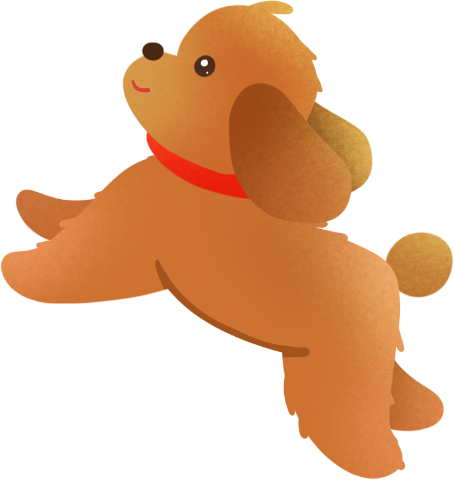 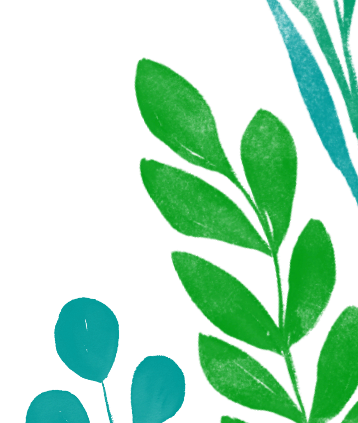 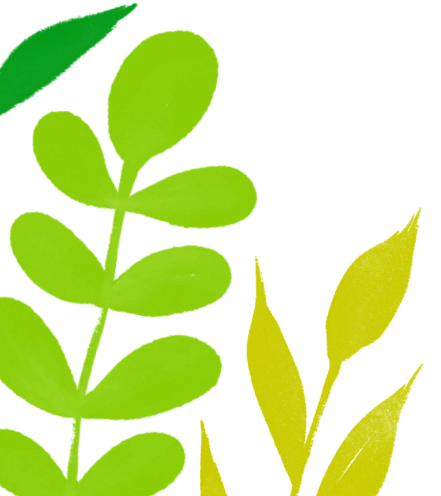 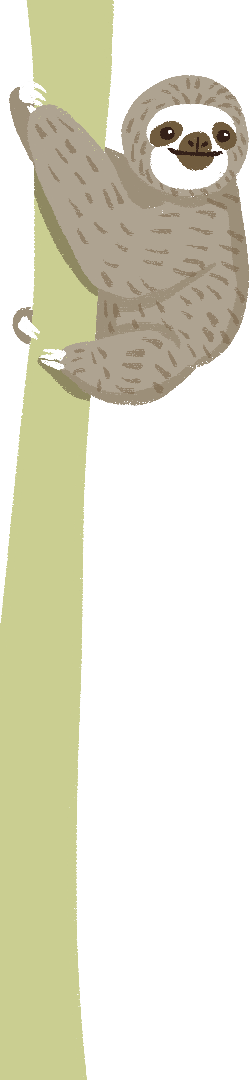 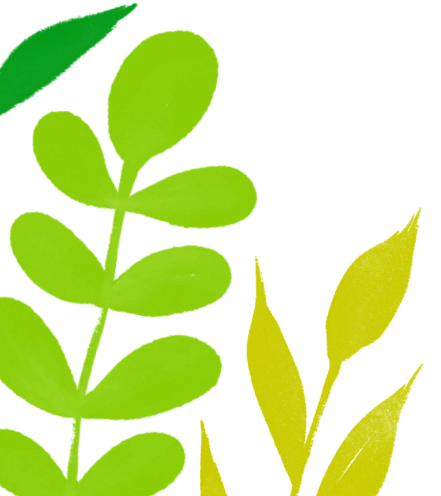 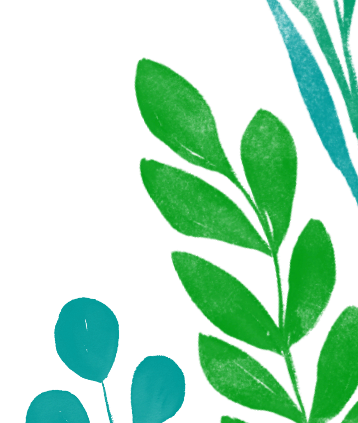 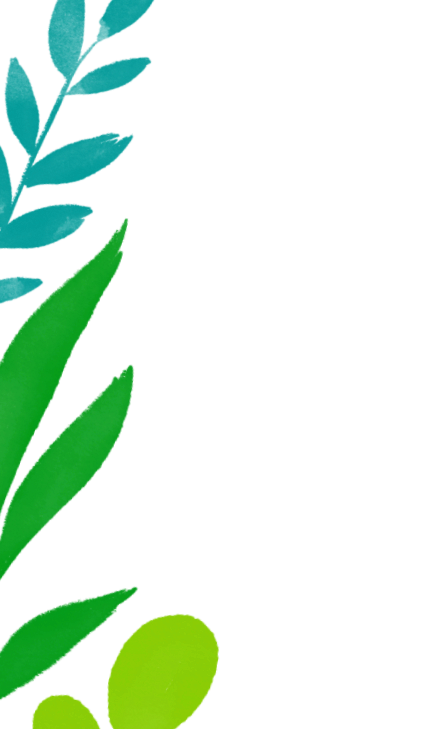 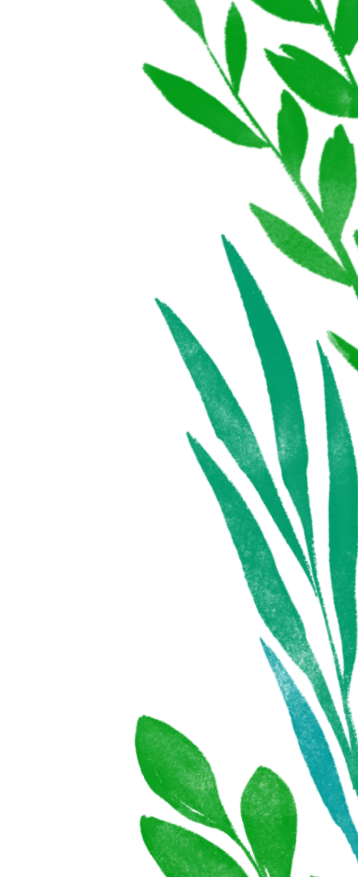 ·
·
·
·
0,09
,
b. 0,603
3,9
,
a. 17,55
3
6
1 9
5
6
,
7
4
5
,
0
0
·
·
·
·
4,63
d. 98,156
,
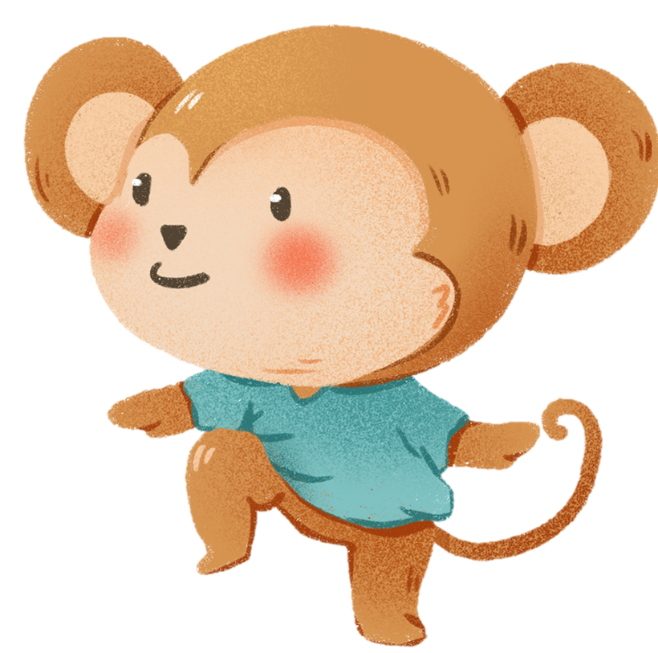 c. 0,3068
,
0,26
,
2
2
555
1
4
6
8
1
1
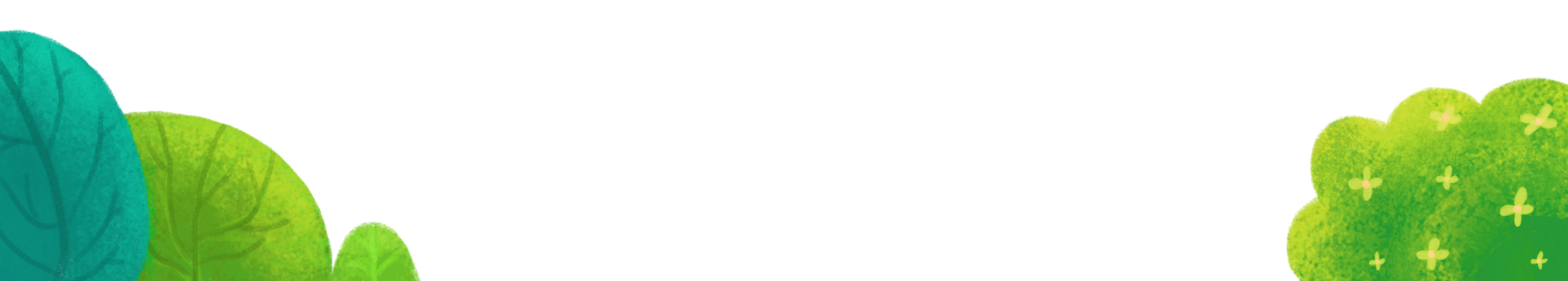 ,
6
92
20
8
0
0